Муниципальное бюджетное общеобразовательное учреждение г.о. Королёв Московской области «Средняя общеобразовательная школа № 1»
Урок русского языка в 3 классе
«Предложение.Главные и второстепенные члены. Словосочетание.»
Презентацию подготовила 
учитель начальных классов 
Киселева И.Ю.
Предложение
1. Что такое предложение?
2.  Какие бывают предложения?
по цели высказывания
по интонации
могучий на поляне дуб лесной вырос
что сделал?
что?
дуб
вырос
какой?
где? на чём?
могучий
на поляне
какой?
лесной
На лесной поляне вырос могучий дуб.
Из слов каждой строчки составь предложения, запиши их. Составленный рассказ озаглавь. Выполни грамматическое задание.
1.
Таня, шли, Алёнка, и лесок, через
полянке, на, ореховый, им, встретился, куст
рвать, орехи, стали, девочки
опушке, увидели, на, они, рябину
висели, рябинке, ягоды, на, красные

2.
Грамматическое задание:
1.	В последнем предложении подчеркни основу предложения.
2.	Разбери по составу слова: лесок, ореховый, куст.
3.	Из текста выпиши слова, в которых количество букв и звуков различно.
Во втором предложении подчеркни буквы, обозначающие мягкие согласные звуки.
На лесной поляне вырос могучий дуб.
Могучий дуб вырос на лесной поляне.
Сестра истории старшая читает  весёлые
кто?
что делает?
сестра
читает
какая?
что?
старшая
истории
какие?
весёлые
Старшая сестра читает весёлые истории.
Алгоритм работы над предложением.
Находим в предложении подлежащее и сказуемое.
Находим группу подлежащего, т.е.слова, которые связаны с подлежащим и показываем связь.
Находим группу сказуемого, т.е. слова, которые связаны со сказуемым и показываем связь.
Находим группу второстепенных членов.
Весна   наступила.
Солнышко греет.


Маленькая девочка читает.
какая ?
Маленькая Света играла с куклой.
какая?
с чем?
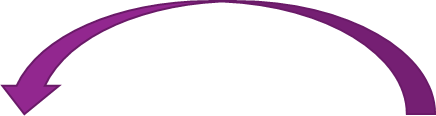 Света (какая?) маленькая;
играла ( с чем?) с куклой;